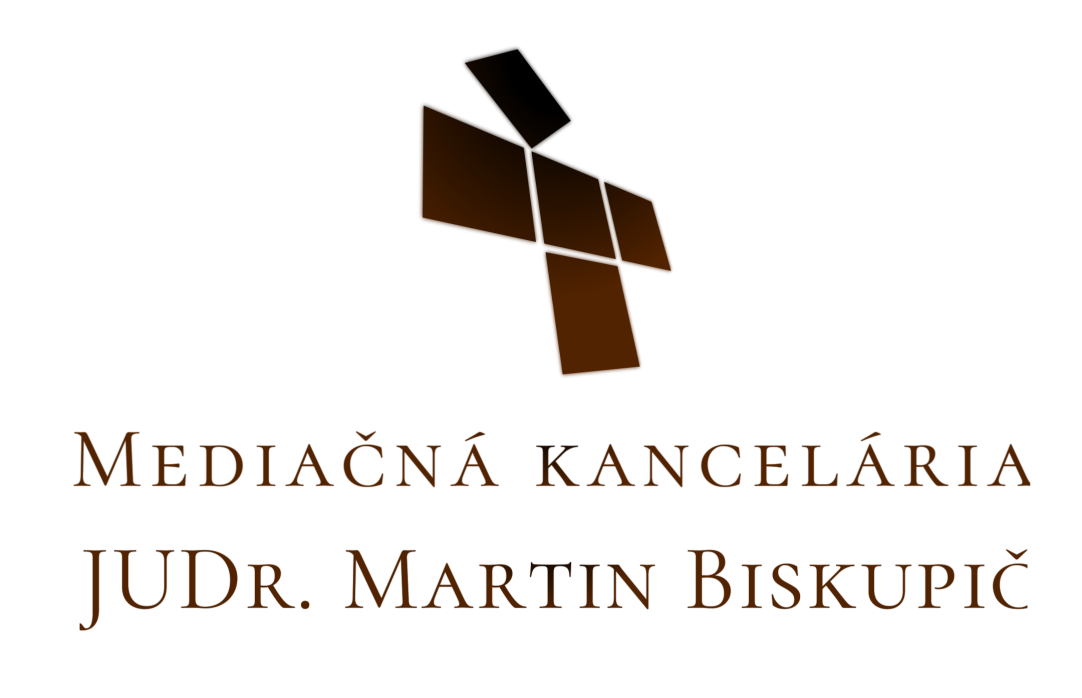 16. 04. 2019  Okrúhly stôl SAEC

Mediácia a riešenie sporov pri on-line predaji
Aké sú možnosti mediácie pri riešení spotrebiteľských sporov v internetových obchodoch? 

Rozdiel medzi mediáciou a alternatívnym riešením sporov, výhody a nevýhody mediácie pri spotrebiteľských sporoch.
Potreby predajcu
Získanie a udržanie zákazníka
Posilňovanie značky
Minimalizácia byrokracie
Úskalia spotrebiteľskej právnej úpravy
Neznalosť
Komplikovanosť
Neosobný prístup k riešeniu
Formalizovaný prístup
Riešenie spotrebiteľských sporov
Vlastná réžia
Súd
Alternatívne spôsoby:
Rozhodcovský súd
Alternatívne riešenie spotrebiteľských sporov
Mediácia
ARSS – 391/2015 Z. z.

povinné
nemôže iniciovať predajca
„nerovné postavenie“
iba spotrebiteľské spory
povinná procedúra pred podaním návrhu
zdarma
možné pokuty
Mediácia 420/2004 Z.z.

dobrovoľné
môže iniciovať predajca
rovnocenné postavenie
všeobecne použiteľná
možnosť začať priamo

platené
bez pokút
Zhodný cieľ
Prečo uprednostniť nákladnú alternatívu?

osobitý prístup
zvýšenie zákazníckej lojality
jednorazová strana – budúci zisk
predchádzanie formálnym konaniam
hľadanie nových riešení
neprebádané možnosti
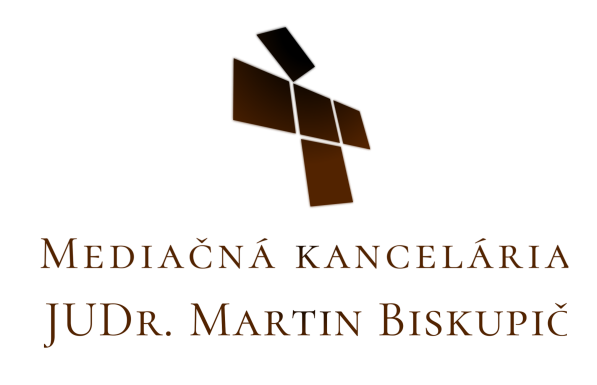 Martin Biskupič
mediátor

+421 908 112 799
mediator@martinbiskupic.sk
www.martinbiskupic.sk